Wednesday 27th January 2021
Today we will…

Learn a new sound.
Practise reading and spelling words with the new sound.
Write sentences with new spellings, independently.
cure
sure
pure
picture
mixture
ure
future
creature
temperature
adventure
smure
fure
pibe
mear
blear
bowg
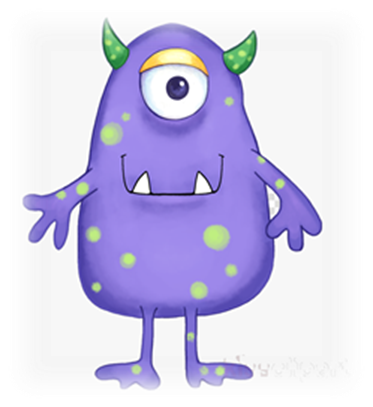 naid
pake
bire
zoad
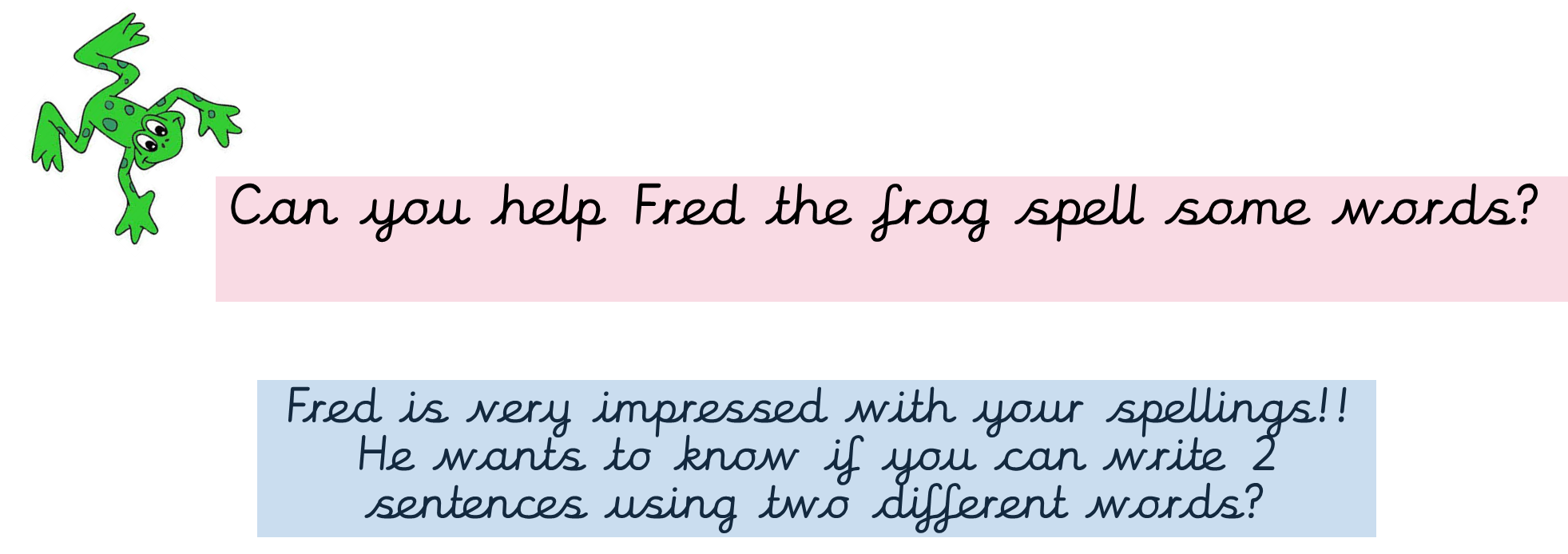 Fred is very impressed with your spellings!! He wants to know if you can write 2 sentences using two different words?